A3F-CNS Summer school 2023 Aug.8
Nuclear data generation by machine learning
Speaker: Shoto Watanabe1
Colabolator:
Masaaki Kimura2, Futoshi Minato3, Nobuyuki Iwamoto1,4, Souta Yoshida5
1Hokkaido-Uni., 2Riken., 3Kyushu-Univ. 4JAEA., 5Utsunomiya-Univ.
1
2
Nuclear data evaluation and machine learning
○ Nuclear data plays an important role in various scientific fields.
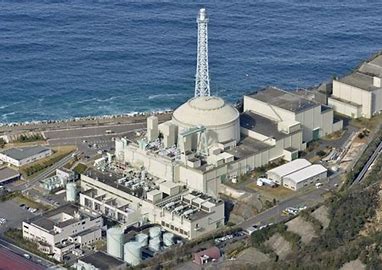 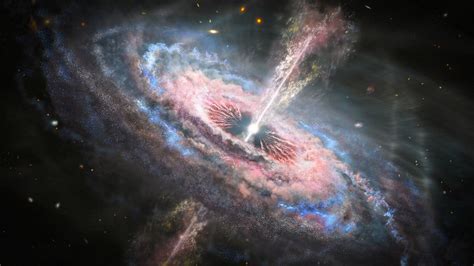 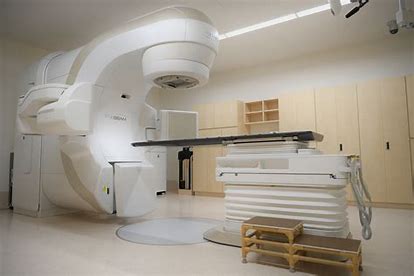 radiation therapy
nuclear reactor
Exp.
Cosmology simulation
Etc..
〇 In order to produce nuclear data for practical applications ,     it is essential to handle the huge amount of  experimental data.    
    － Evaluate the reliability and accuracy of experimental data, and make a selection.
    － Interpolation and extrapolation of experimental data using theoretical models
2
[Speaker Notes: First, I’ll speak about Nuclear data and machine learning
本文]
Nuclear data evaluation and machine learning
◆ The Machine Learning (ML) for nuclear data science has been  intensively studied.
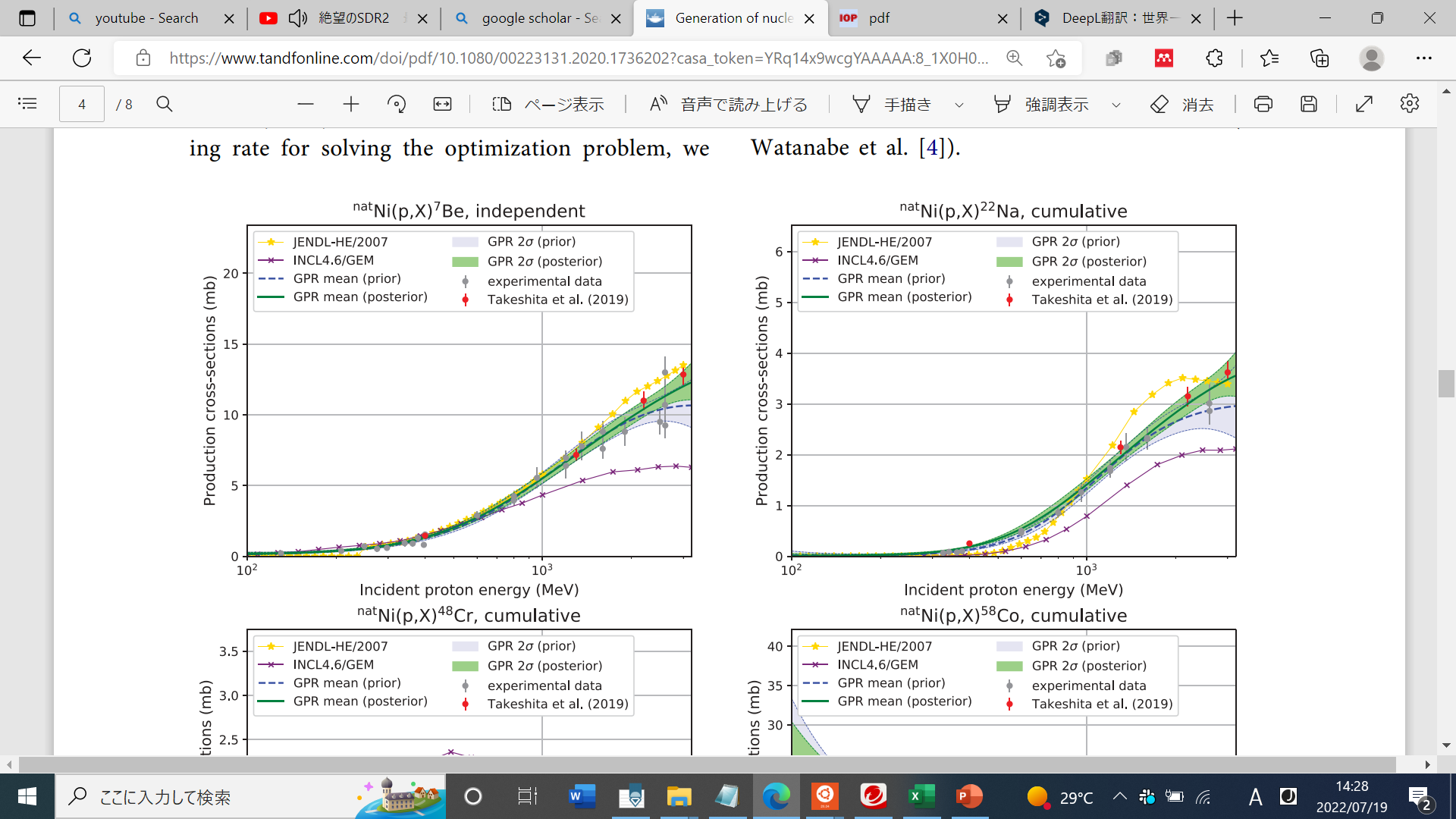 Example
・Reproduction of fission yields     using the mixture density network
natNi(p,X)7Be
A. E. Lovell, A. T. Mohan and P. Talou, J. Phys. G, Vol. 47, 114001 (2020)
・Prediction of nuclear production cross-sections    based on Gaussian process regression.
H. Iwamoto, J. Nucl. Sci. Technol. 57, 932 (2020)
▼ Some studies consider only experimental data
     → Improving the accuracy of estimation by using nuclear reaction models.
☆We report the results of prediction of elastic scatterings cross section at arbitrary  
    energies by combining nuclear reaction models and Gaussian process regression.
3
[Speaker Notes: Recently, the ML for nuclear data science has been intensively stuied. Many researchers have begun applying machine learning to nuclear data evaluation.
These are this example.
But, Some stude~~
So, We think adding nuclear reaction model, improve the accuracy of estimation. So we study this and make the system generating nuclear data at low cost  combining machine learning  and nuclear reaction model . 
In this presentation, We report~~]
Framework: Nuclear reaction model
◆  Coupled Channel Optical Model
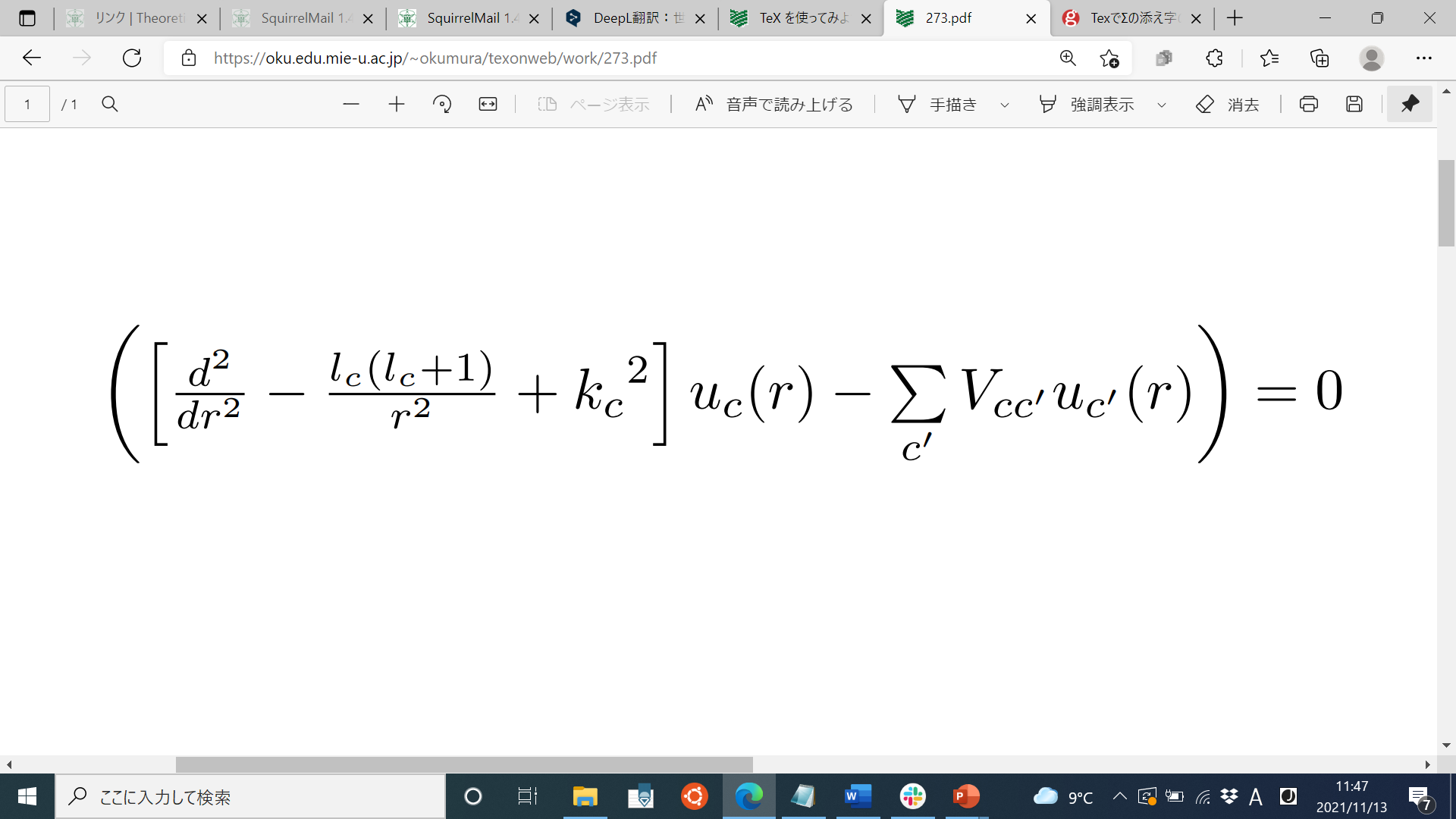 We solve coupled channel equations using CCONE            O. Iwamoto et al., Nucl. Data. Sheets 131, 259 (2016)
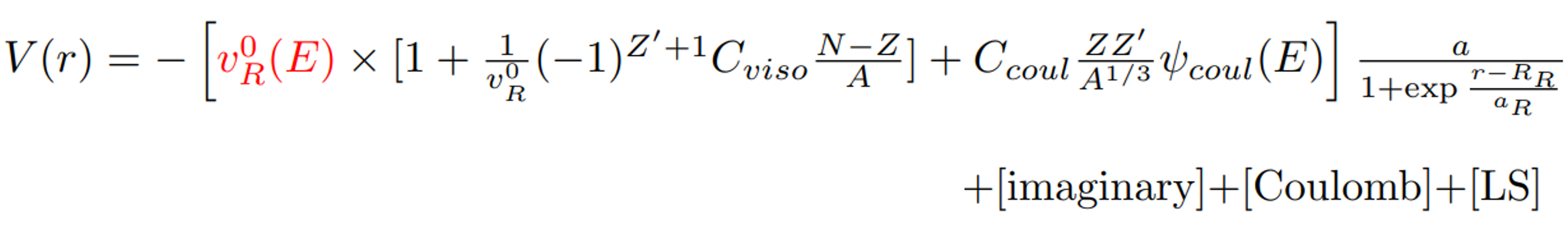 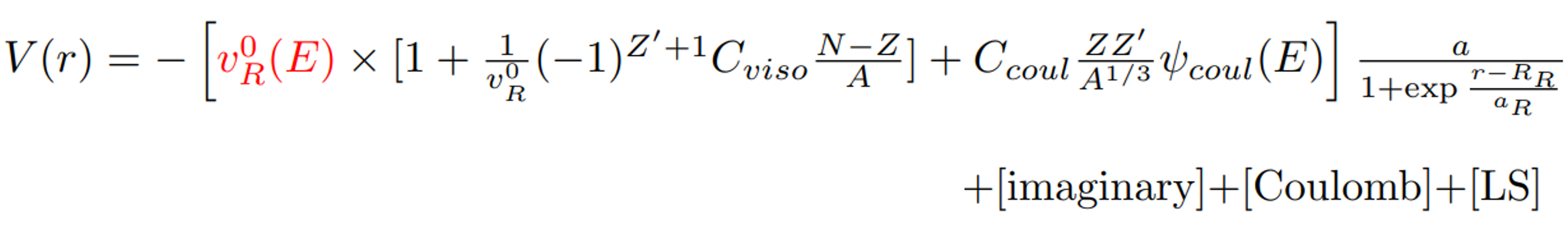 S. Kunieda et al, J. Nucl. Sci. Technol. 44, 838-852 (2007)
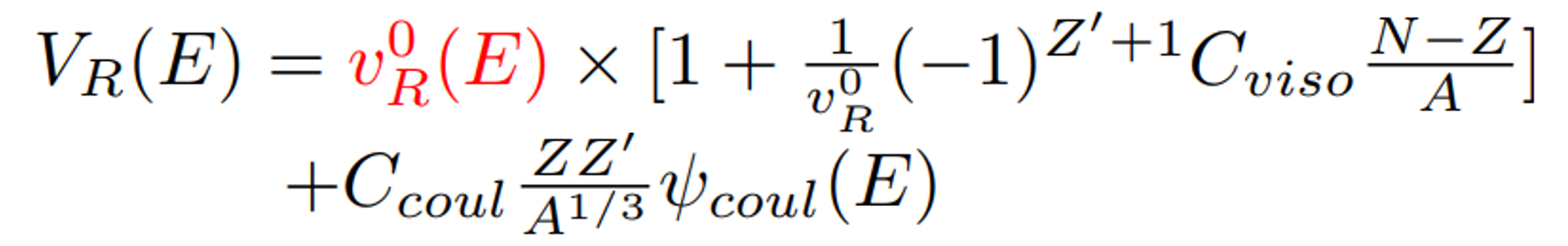 Estimate optimum value
4
[Speaker Notes: Ok, I speak Framework part. First, speak about Nuclear reaction model.
We use coupled channel optical model. To calculate this shrodinger equation, we get the cross section.
In this equation, V means optical potential. Optical potential consist of central force part, imaginary part, coulom force part, and Lsforce part.
In this presentation, focus on the energy dependence of the depth of central force part only. I call this is vr0 from here.]
5
Framework : Machine Learning part
〇 Bayesian optimization with Gaussian process regression
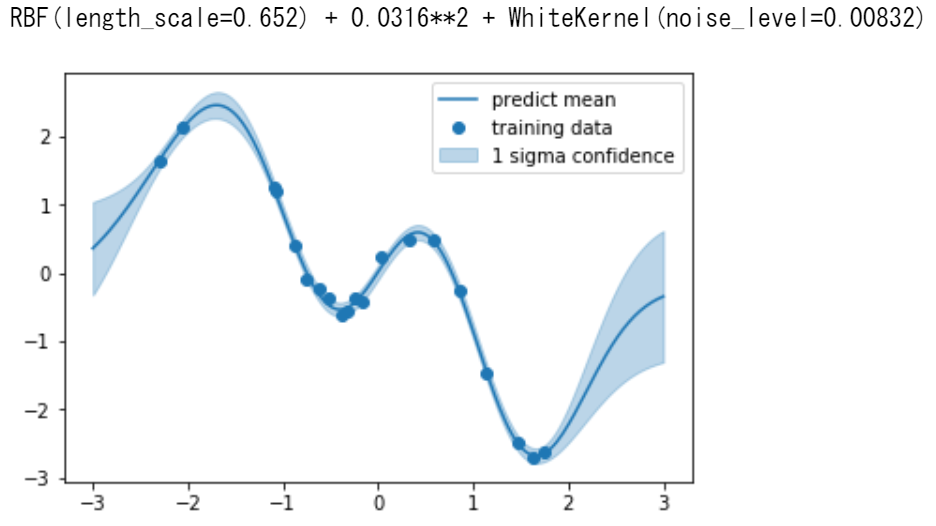 － A model that estimates a function    from inputs     and output     variables, and    find the minimum value of the objective  function
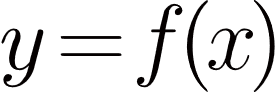 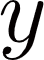 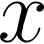 〇Objective function describes the deviation between    experimental data and theoretical calculation.
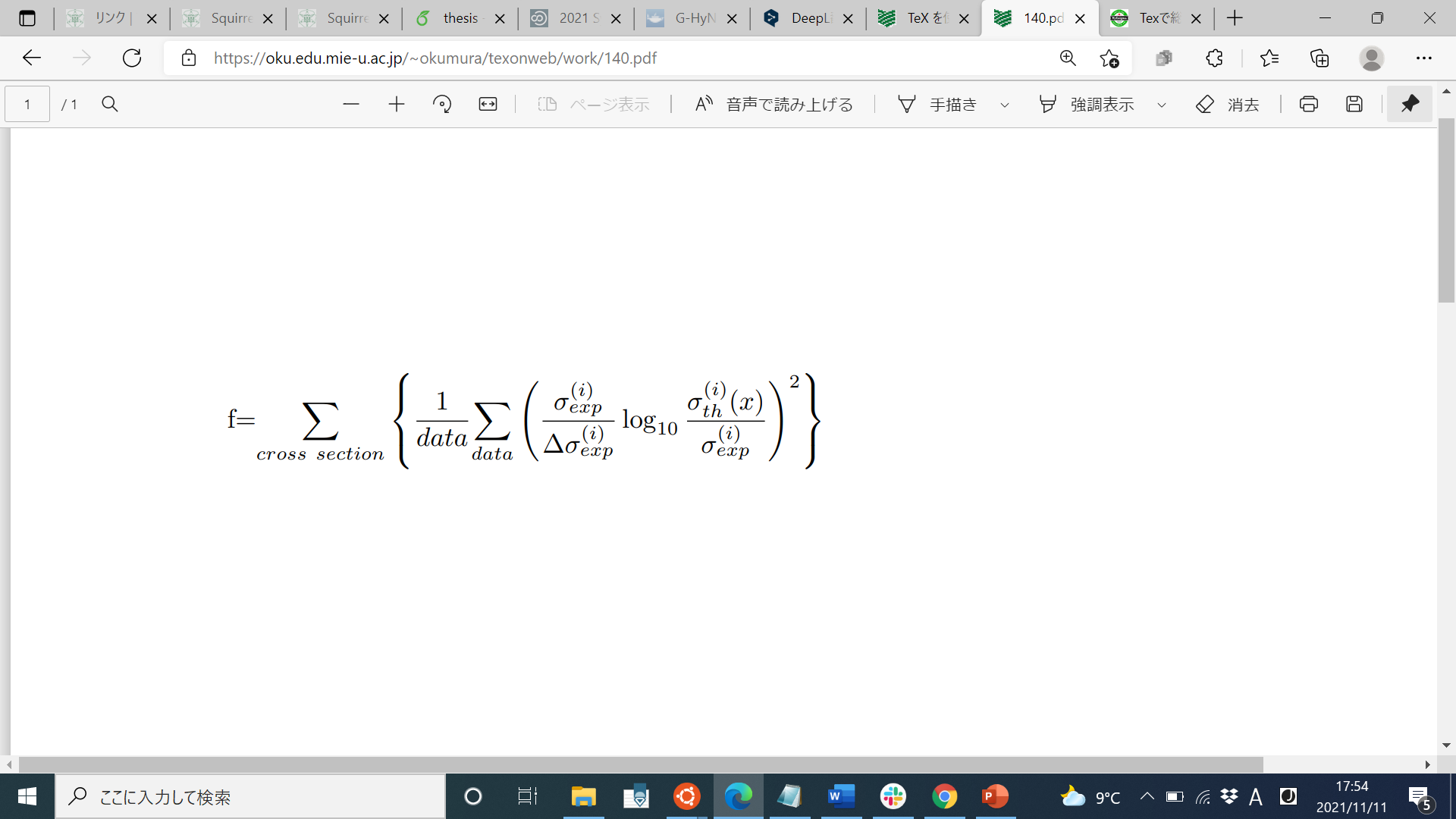 〇 Determine the potential parameters      to minimize the Objective function    .
:Parameter of optical potential
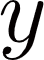 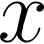 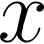 :Evaluation function
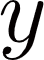 We use GPyOpt as Library of Gaussian process regression
https://sheffieldml.github.io/GPyOpt/
5
[Speaker Notes: Next, speak about Machine learning part.
We use Gaussian process reguression for prediction, and Bayesian optimization for collect traning data.
Gaussian process reguression is ~~~]
Framework: Research Procedure
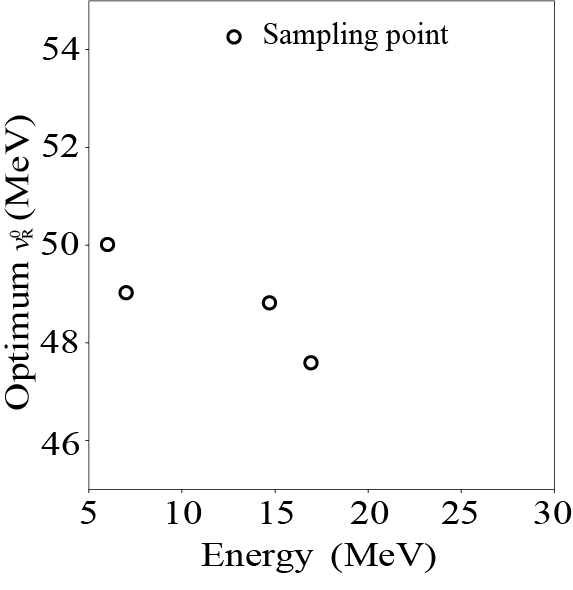 ⇒
6
[Speaker Notes: I’ll  show  the results of prediction of elastic scatterings cross section at arbitrary energies, this time.
So, we predict the cross section in this way.
First, we collect optimum value of Vr0, using Bayesian optimization, to calculate the value of Vr0 that minimize the difference, evaluation function between experimental value and theoretical result.
Next, using Gaussian process reguression, predict the value of optimum Vr0.]
Framework: Research Procedure
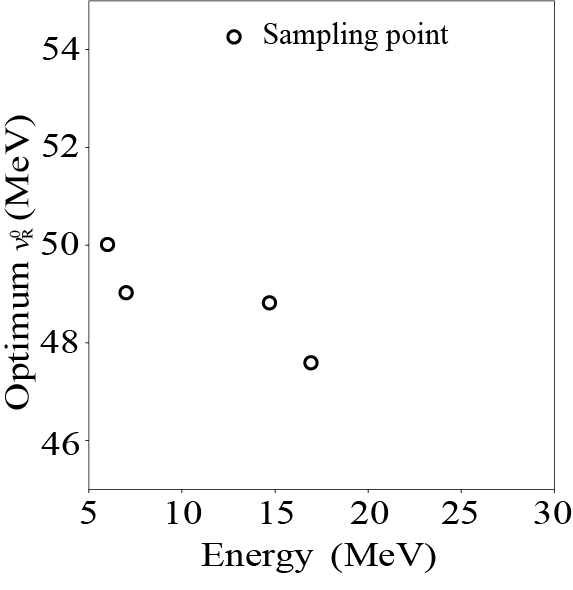 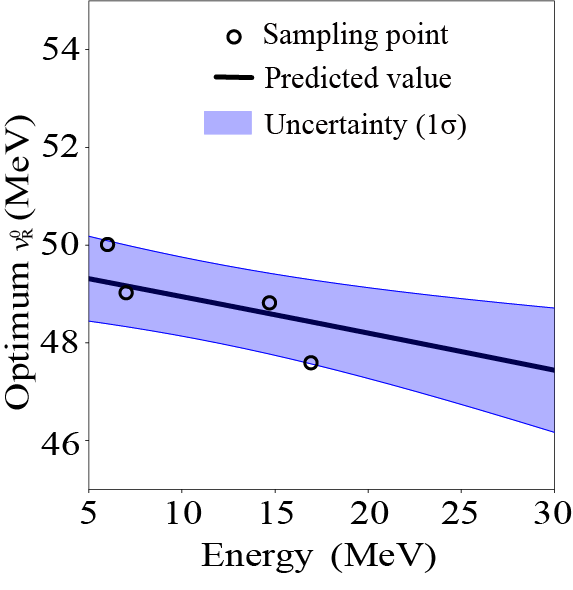 ⇒
7
[Speaker Notes: So, just like this.
Final, confirm the prediction accuracy to calculate the cross section using predicted Vr0, and to compare that and experimental data.]
Framework : An Example of optimization by machine learning
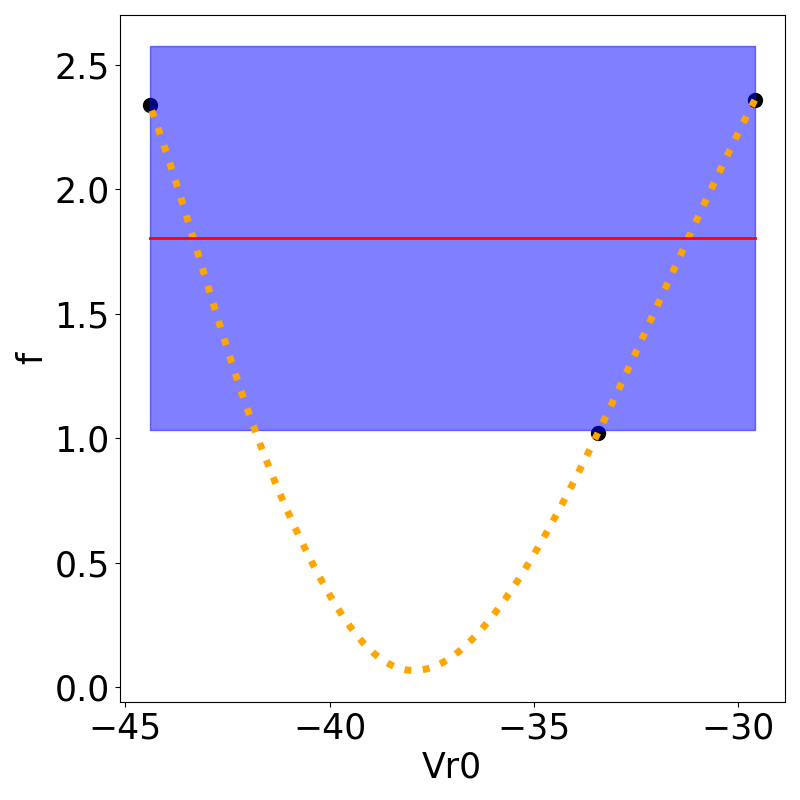 n=3
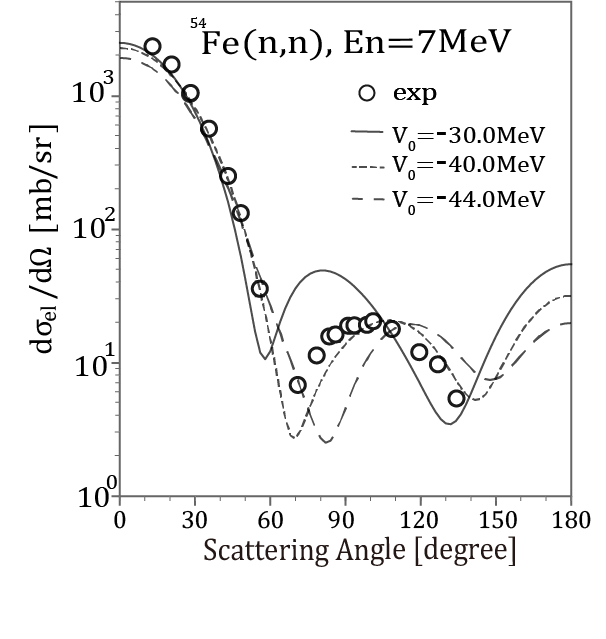 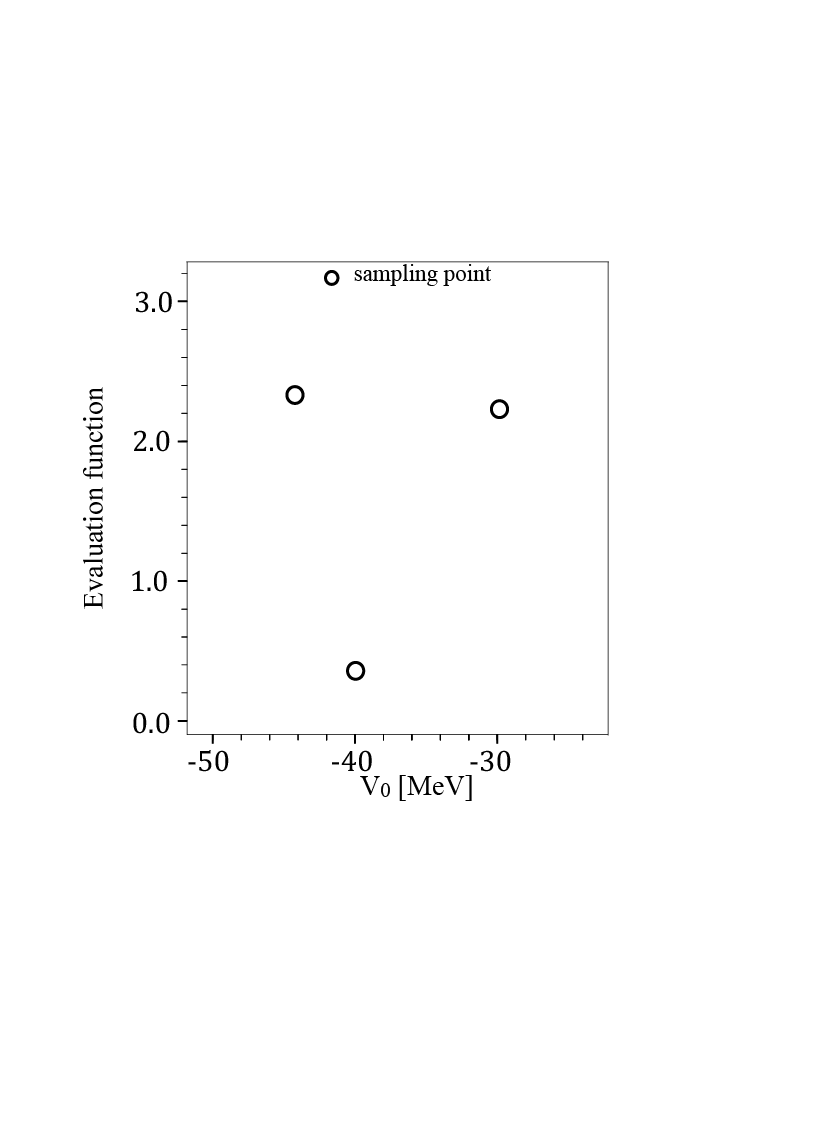 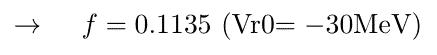 8
[Speaker Notes: Maybe,  You don’t know my progress and how to collect the optimum vr value using machine learning. So, I’ll show example of optimization shortly.
In this example, we want to optimum value of vr for this experimental value. First, calculate the cross section at Vr chosen randomly and calculate the value of evaluation function at these Vr.
Left figure shows these cross section and exp, and right panel show these evaluation function value. 
Next, input the result of Vr and evaluation function value, we predict evaluation function at any Vr using Gaussan process reguression.]
Framework : An Example of optimization by machine learning
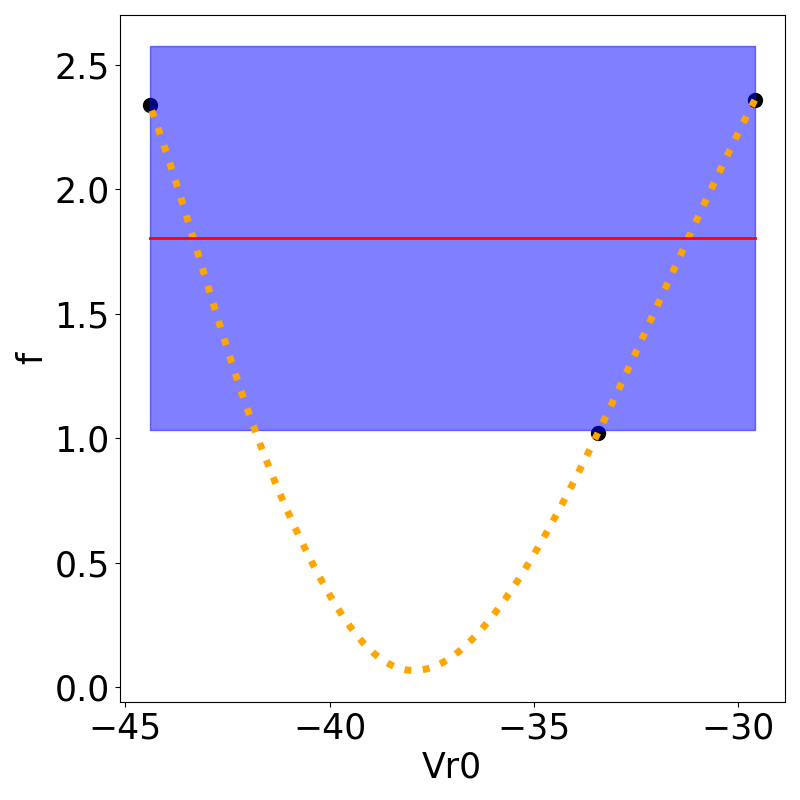 n=3
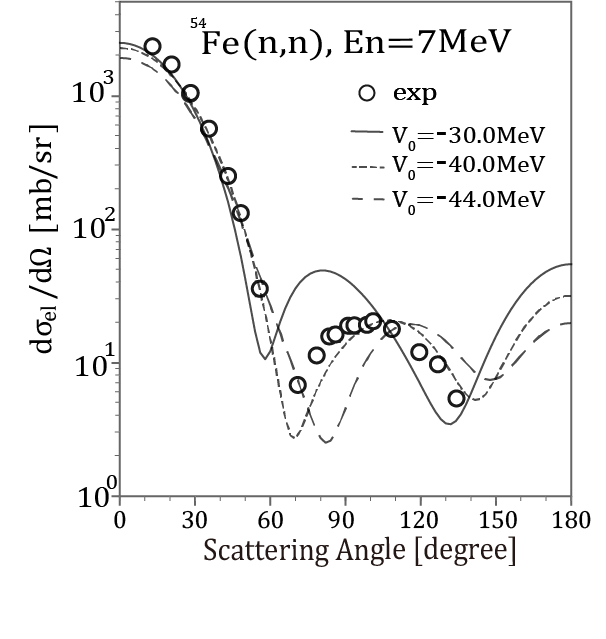 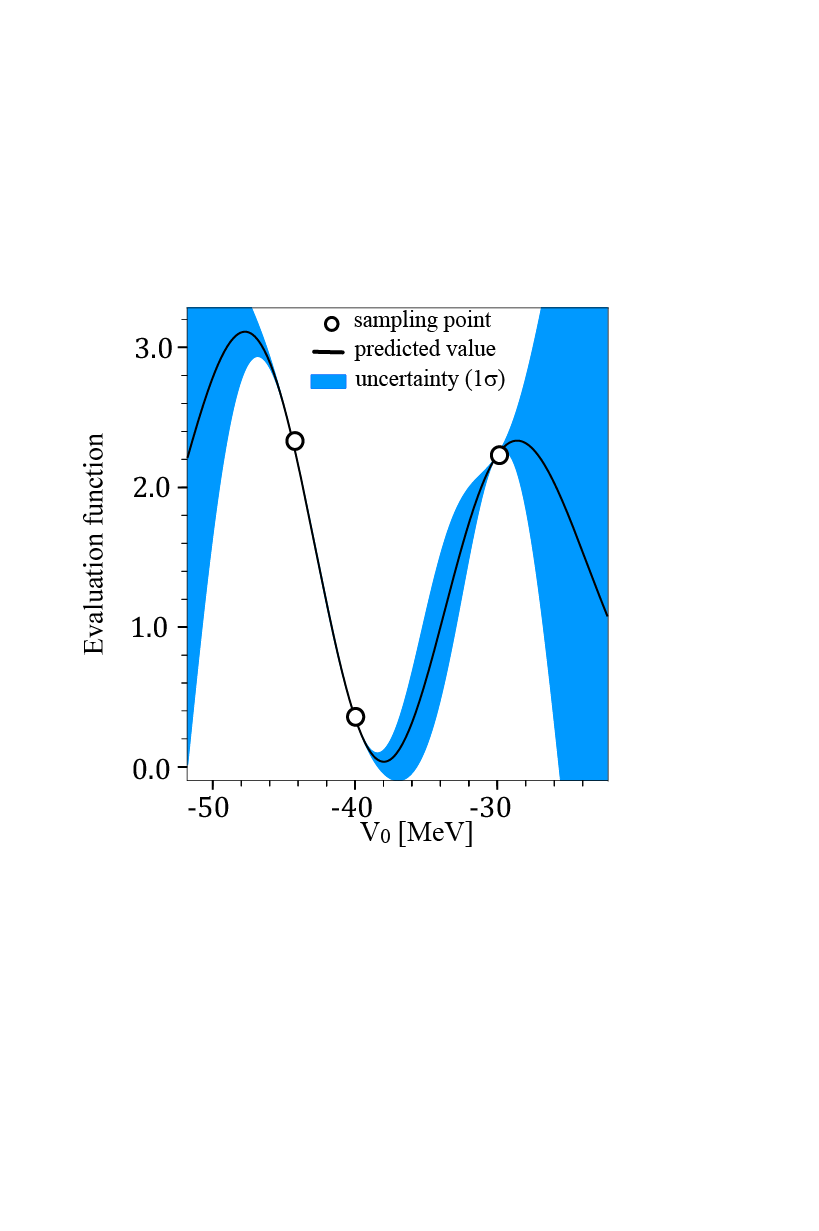 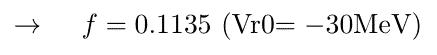 9
[Speaker Notes: This is result. At right panel, black line is predicted value ,and blue area is prediction error form Gaussian process reguression.
Now, We want to know Vr that mimize the Evaluation function value. Probably, this value is around the point 
1: Evaluation function is low
2: error is big
So, the machine learning choose  the point match this 2point.
In this example, he choose Vr=-36.0MeV.
So, Next calculate the cross section and evaluation function at -36.0MeV]
Framework : An Example of optimization by machine learning
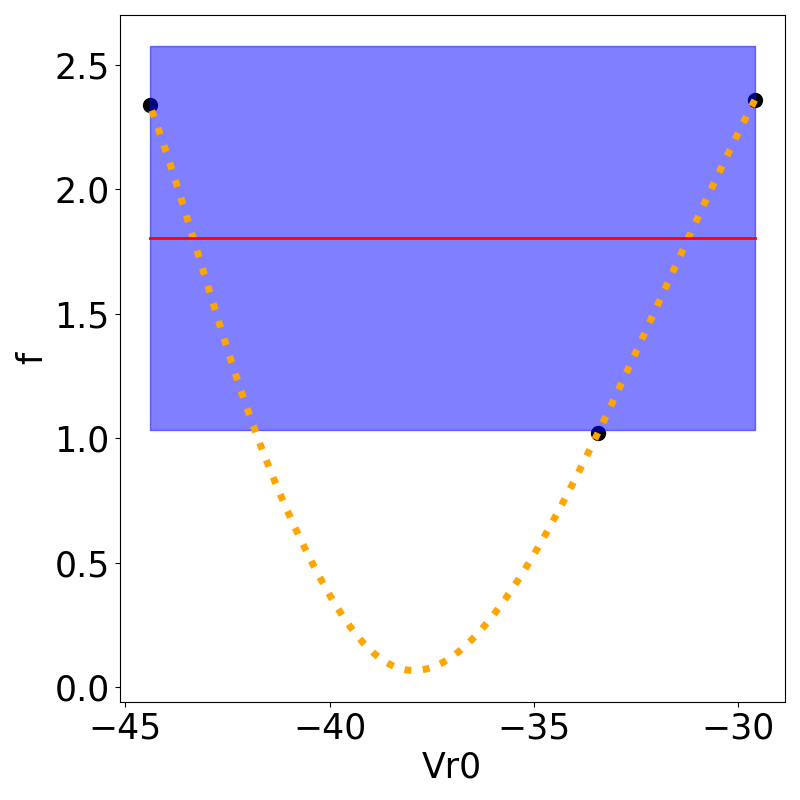 n=3
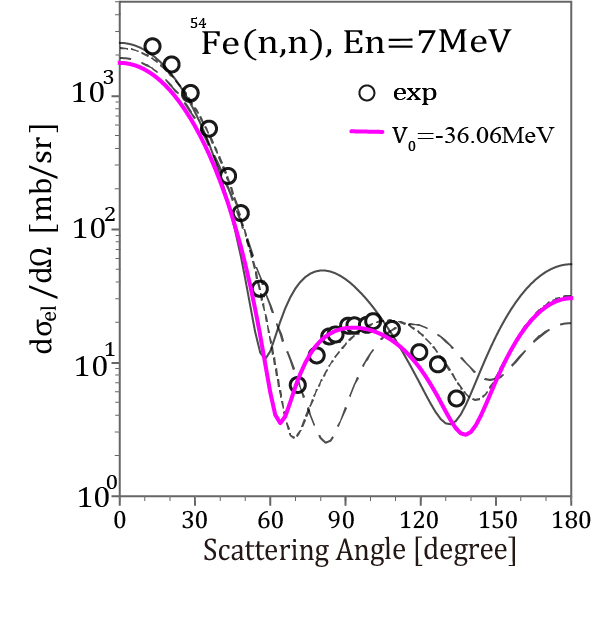 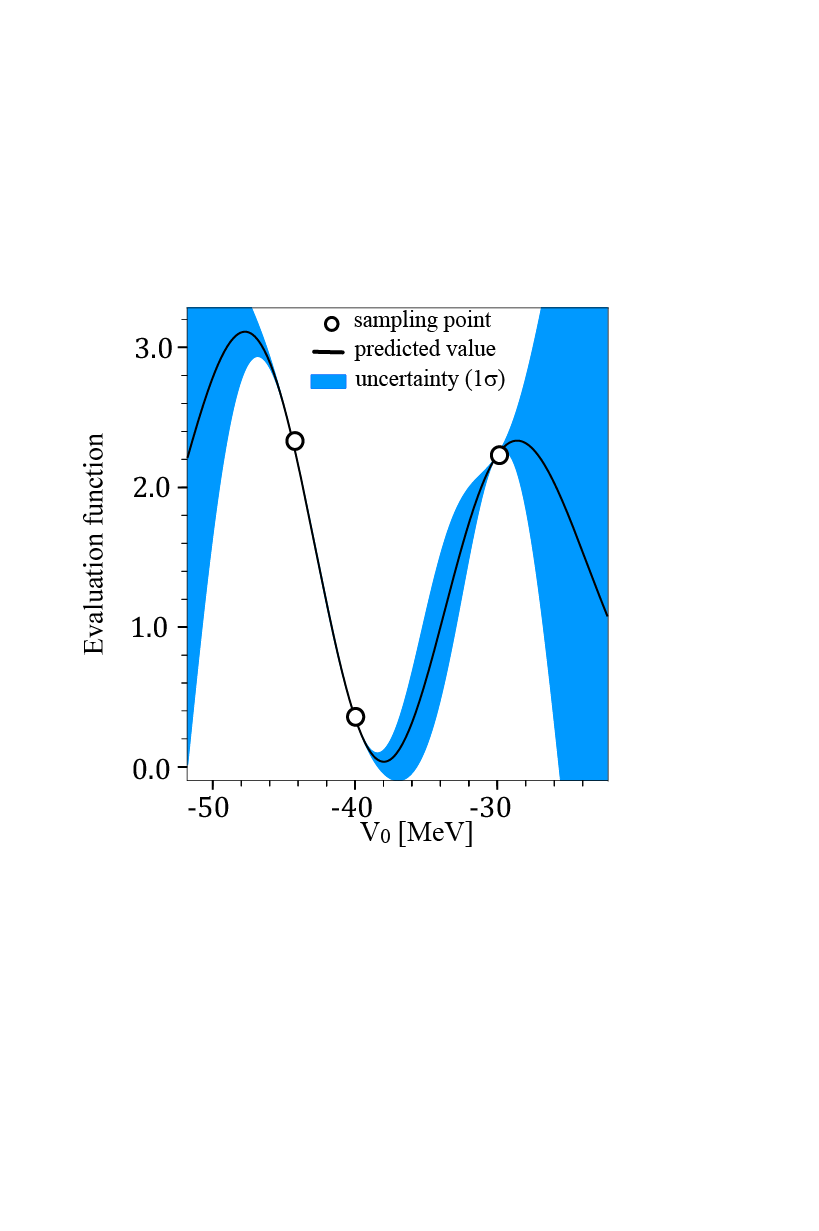 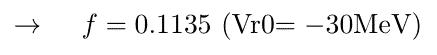 10
[Speaker Notes: Magenta line and point is this result. Now, we get new training data. So, we update Gaussain process reguression.
We repeat this process until  optmum point is clear some extent]
Framework : An Example of optimization by machine learning
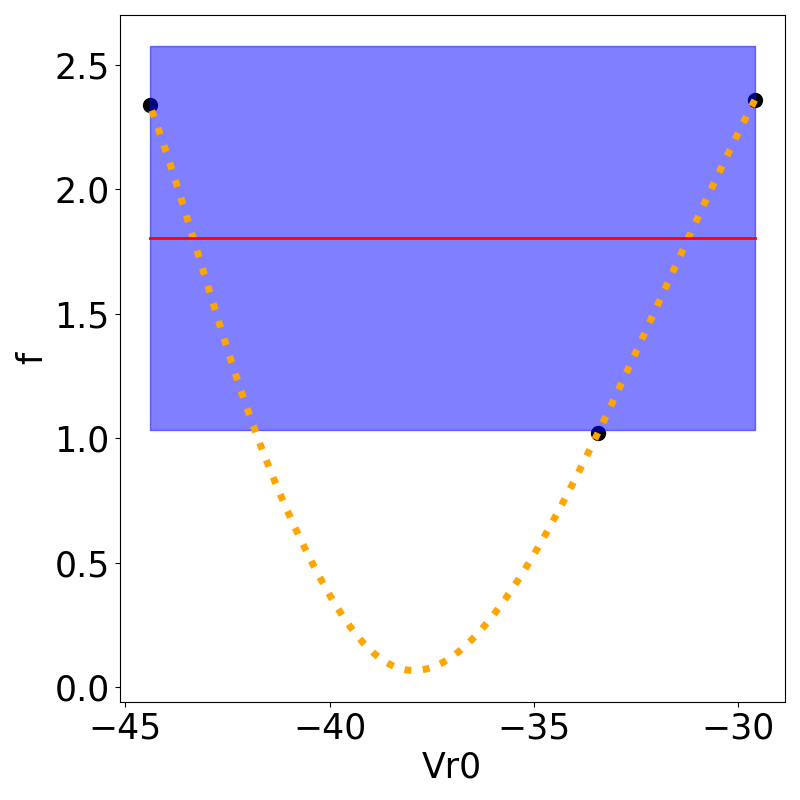 n=4
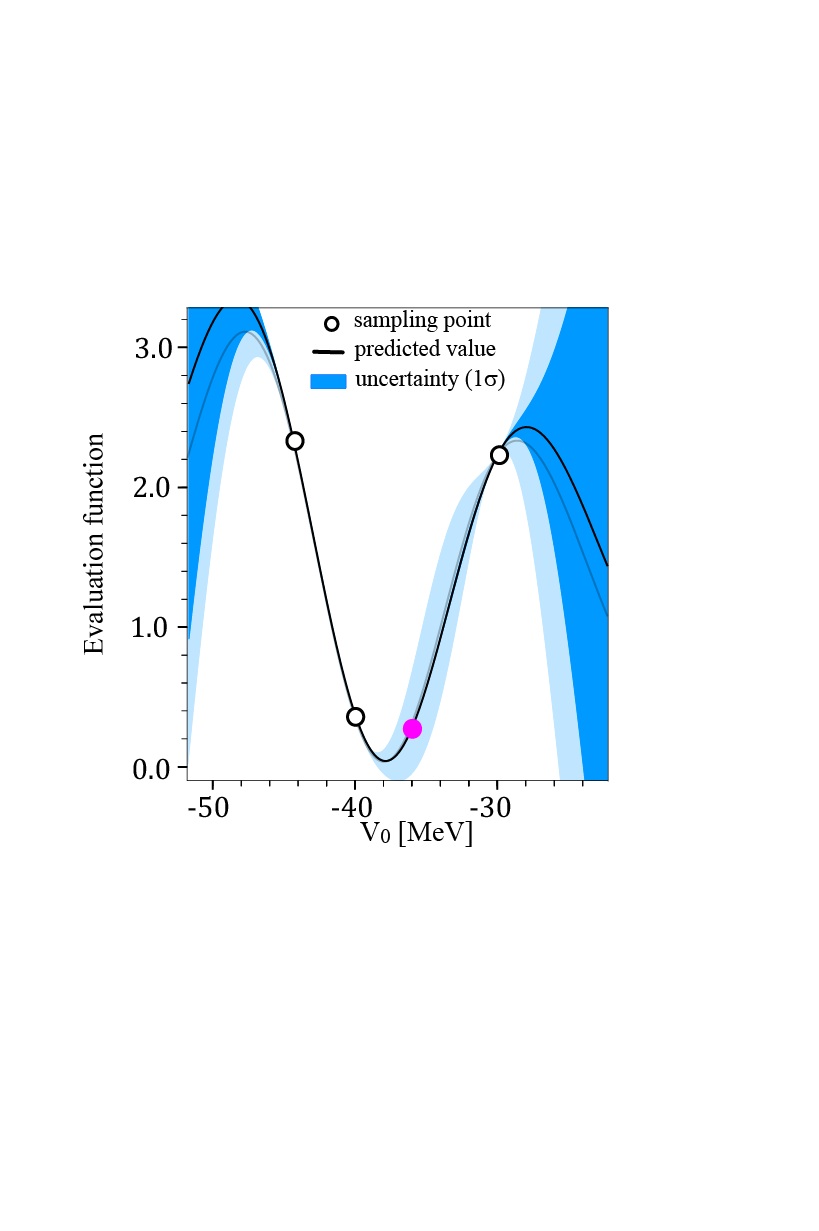 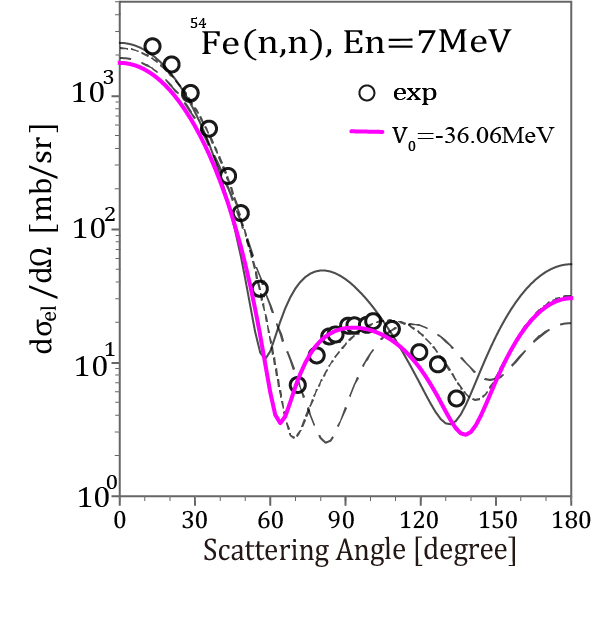 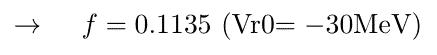 11
Framework : An Example of optimization by machine learning
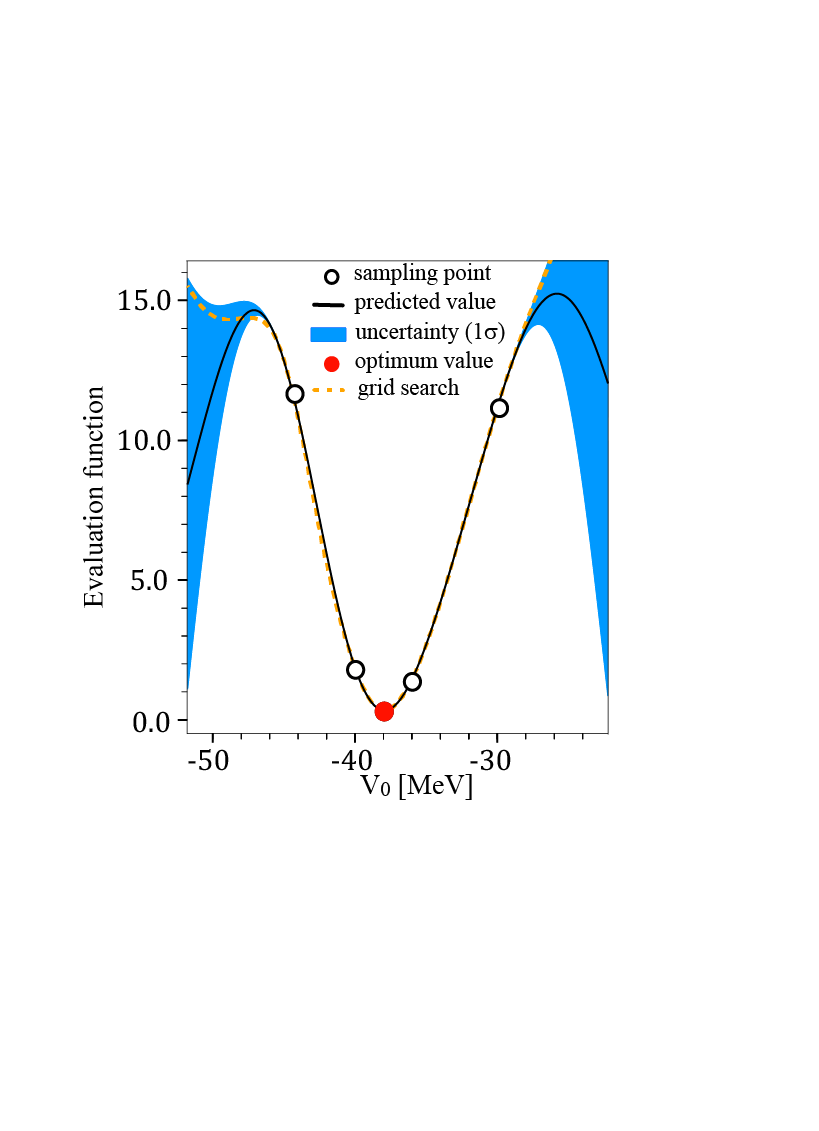 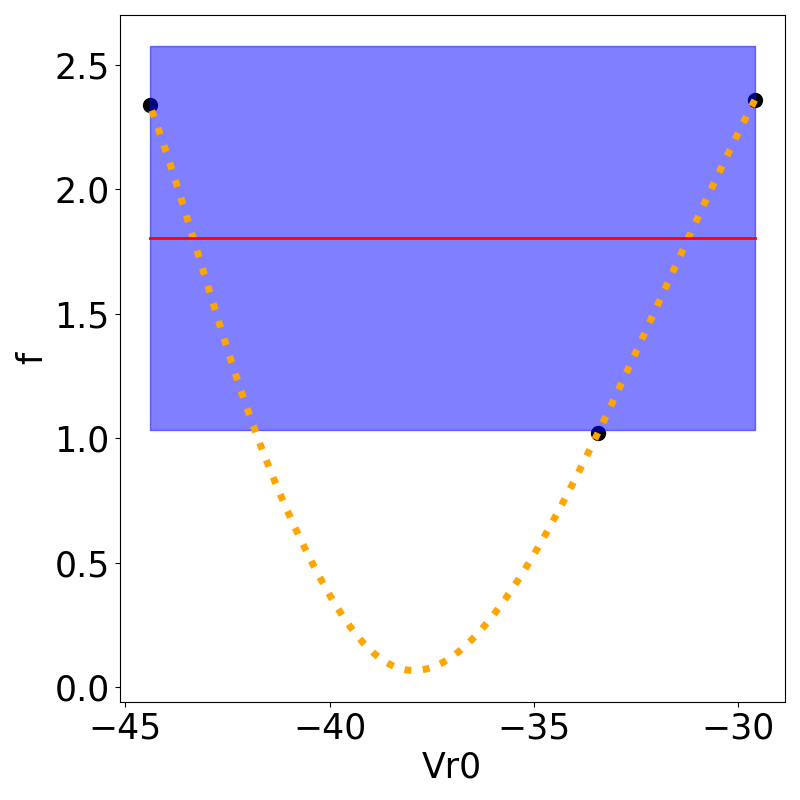 n=6
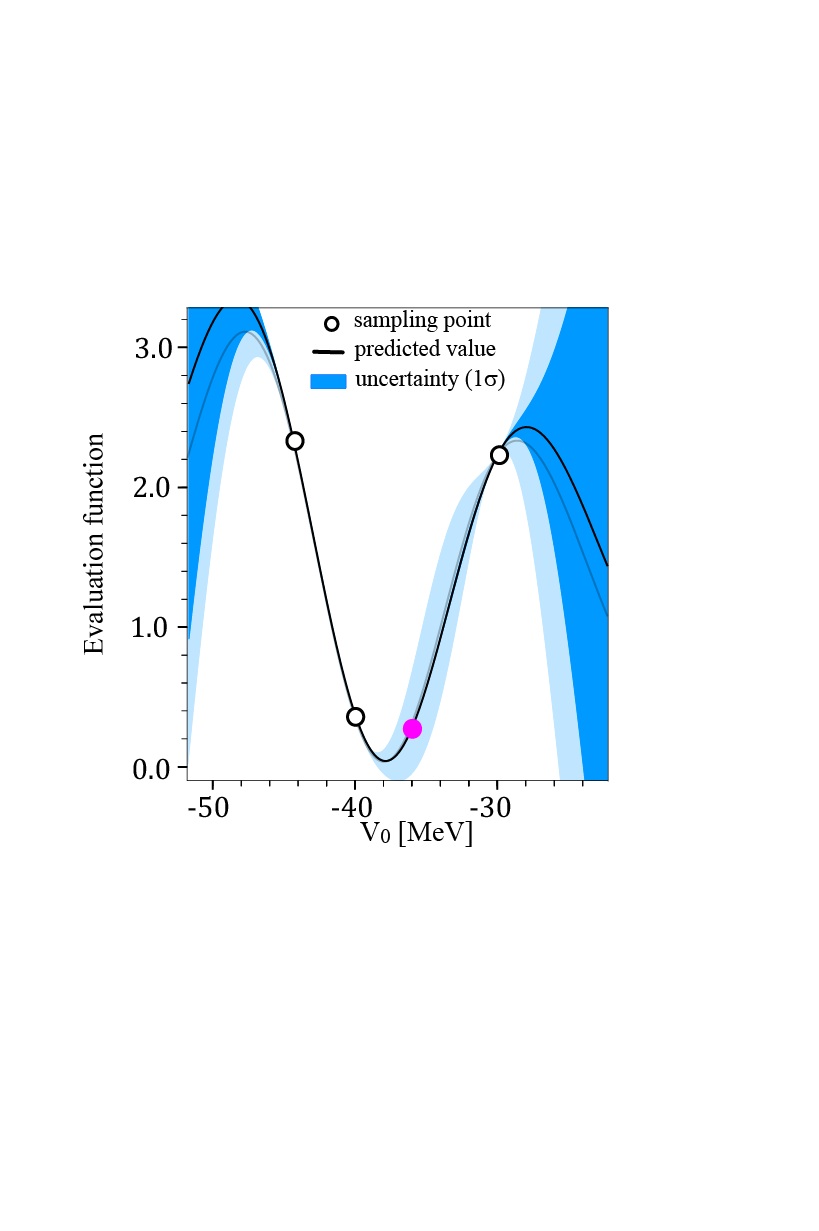 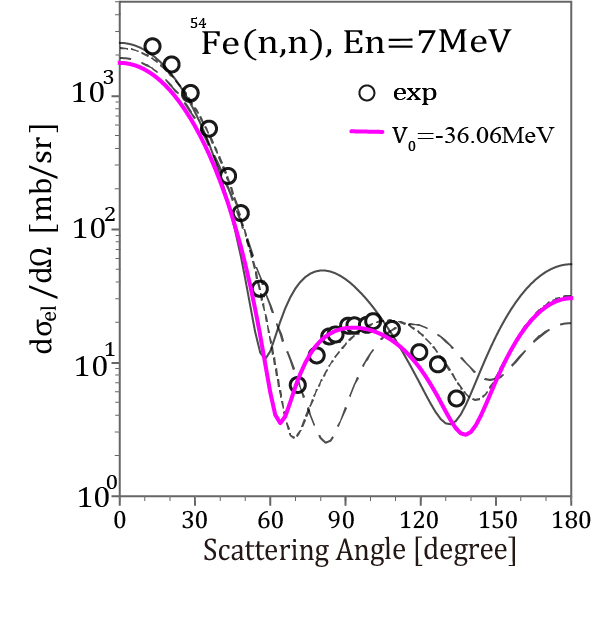 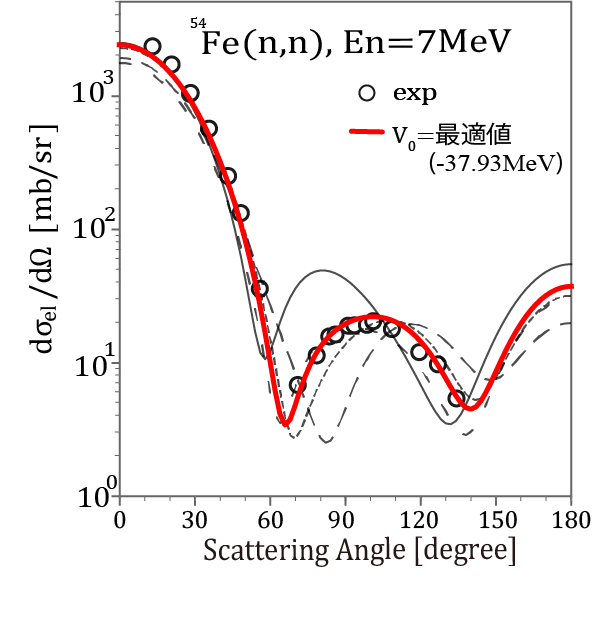 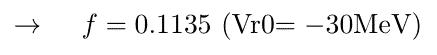 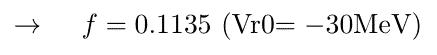 optimum
12
[Speaker Notes: We repeat this process until  optmum point is clear some extent]
Framework : Training Data collection
Details of optimization methods: 　　S. Watanabe et al. J. Nucl. Sci. Technol.  1-8 (2022)
13
[Speaker Notes: This table shows the data collected in this way. In this example, we focus only anugular distribution of 58Nin-n elastic scattring.
Final, I’ll show the preditcon result using some of these data.]
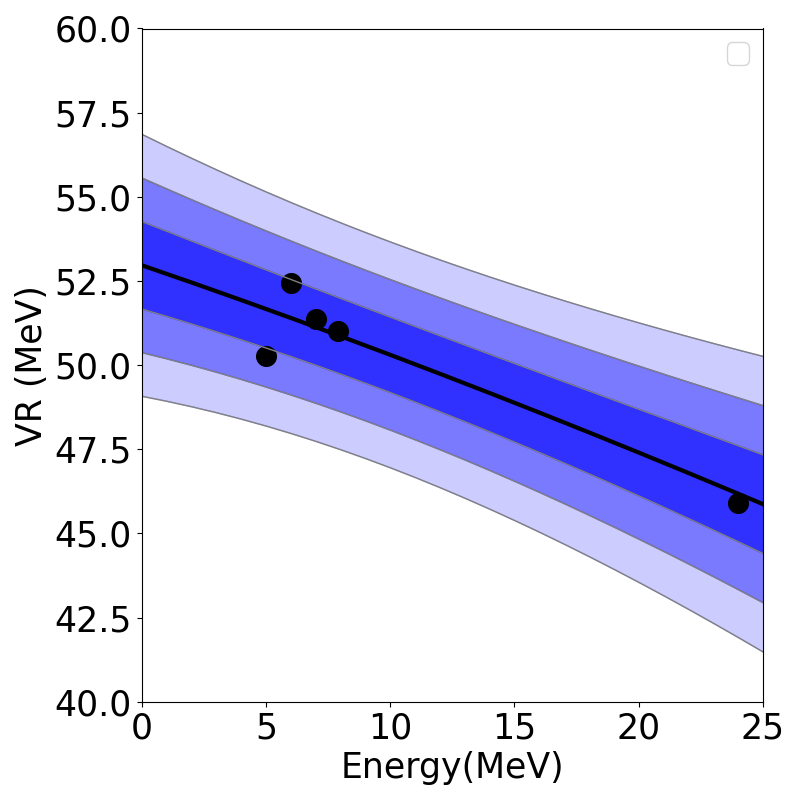 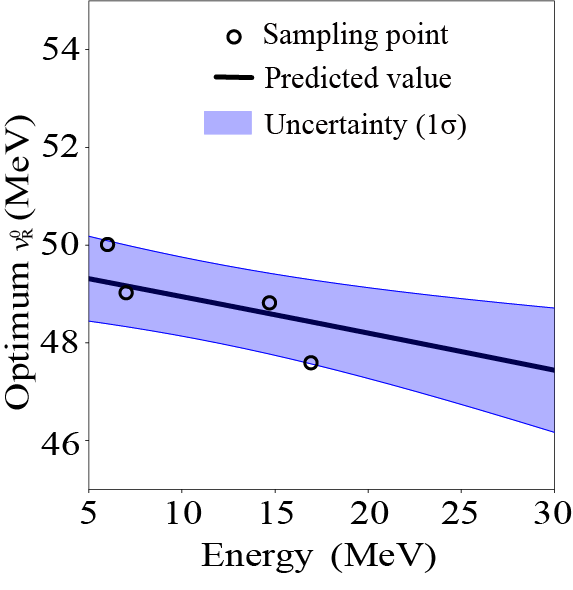 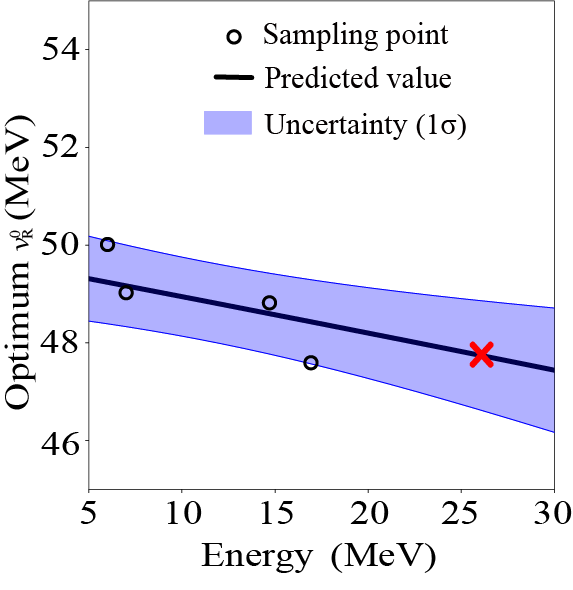 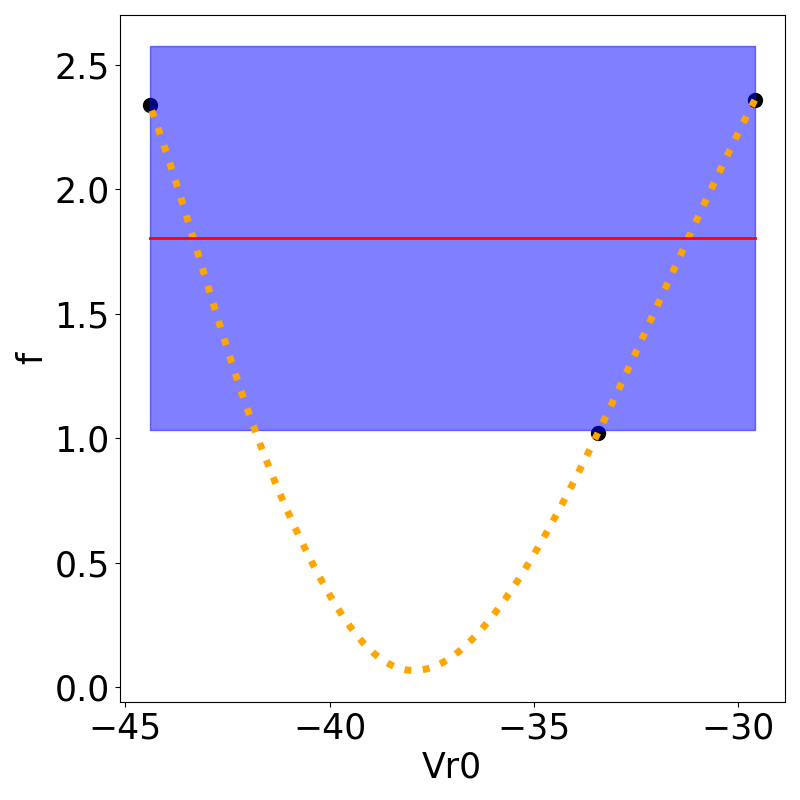 ×
Gray: Training data
Red: Test data
14
[Speaker Notes: We predict the optimum Vr0 at 0~25 MeV using gray data at right table. Left figure is this.
Black dot is traning data, black line is prediction value and 3blue band is prediction eroor of Gaussian process reguression, form inner, 1σ, 2σ,3σ
Confirm the accuracy of this prediction calculate 14MeV, this is black cross point.]
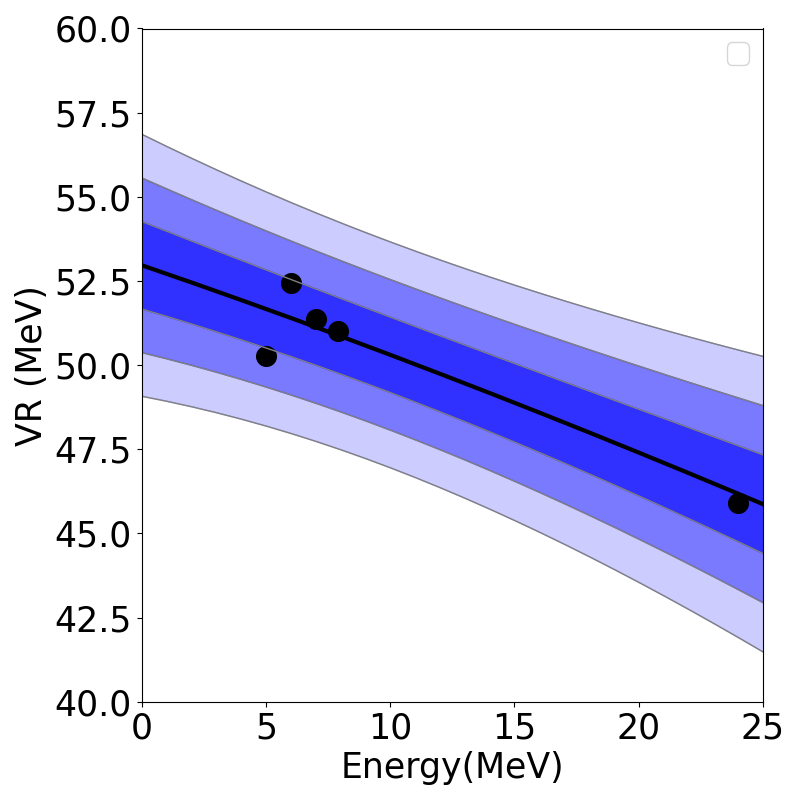 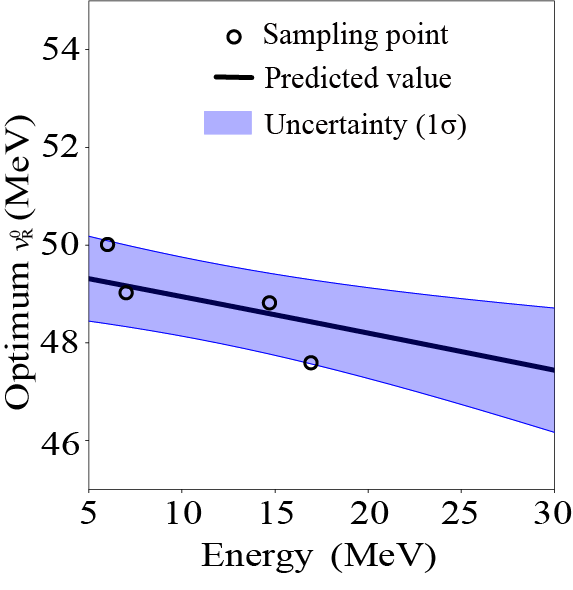 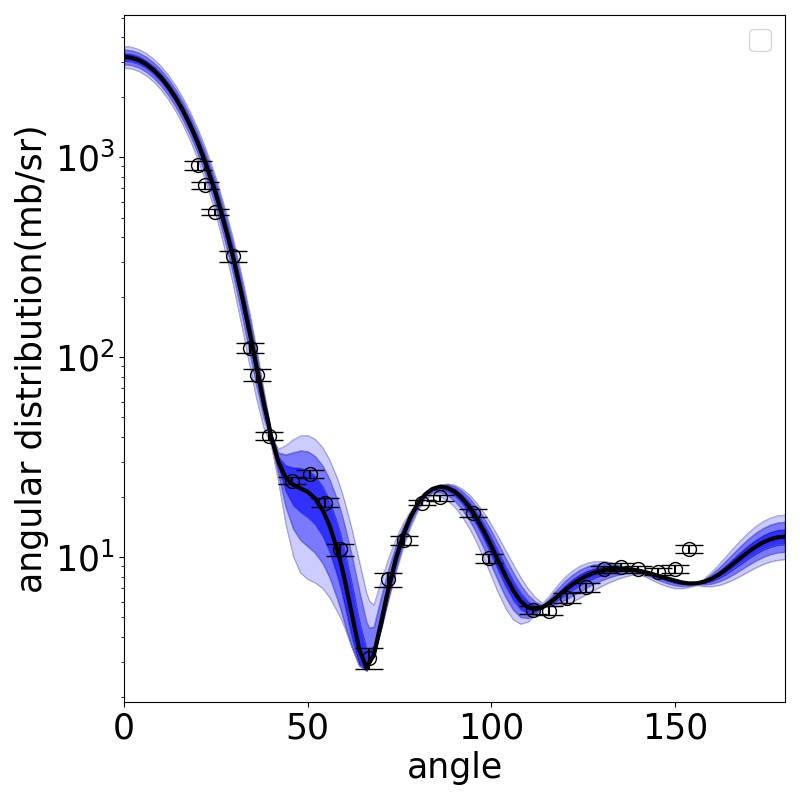 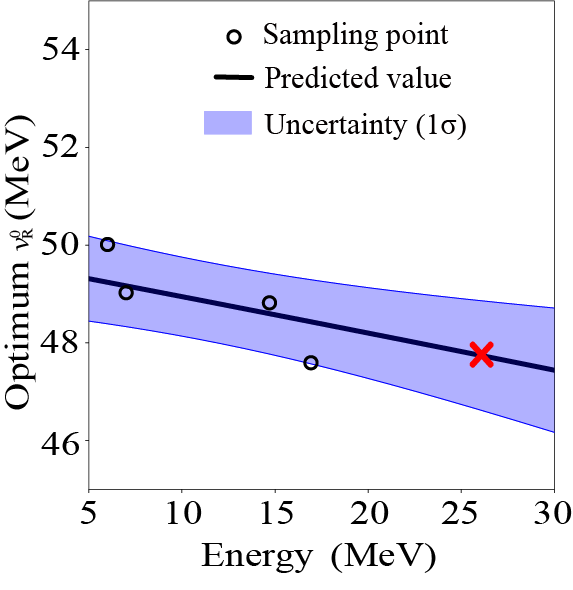 58Ni(n,n),14MeV
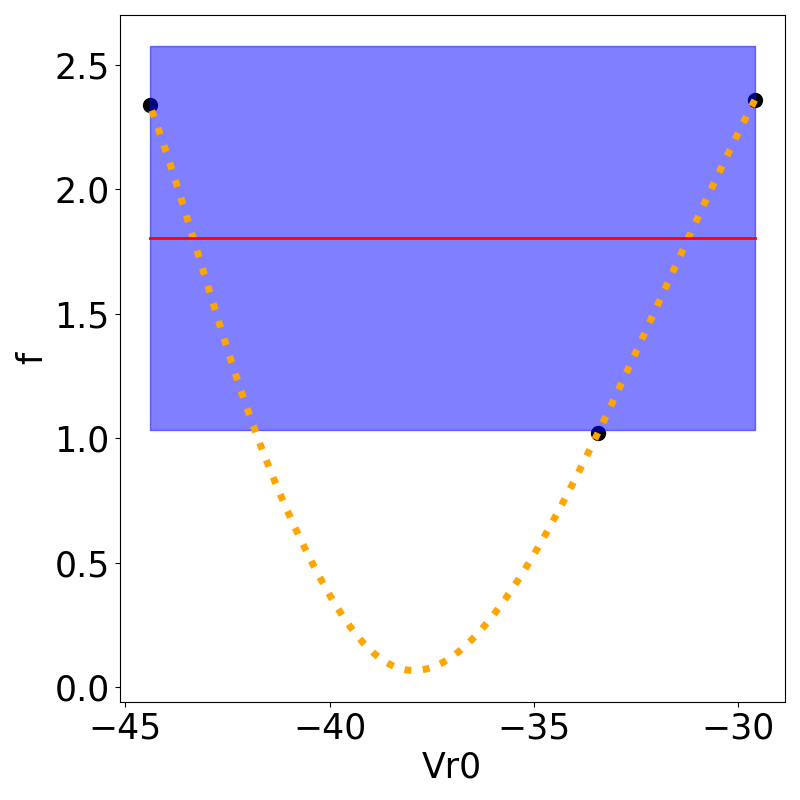 ×
×
15
[Speaker Notes: Right figure show calculated corss section, using black croos point, with experimental data. And, I show the area corresponding to left’s blue band, 1σ, 2σ,3σ.
The cross section reproduce the experimatal data with some degree of accuracy, despite not considering the experimental data about 14MeV.
Considering up to error area,  almost experimental data are reproduced.]
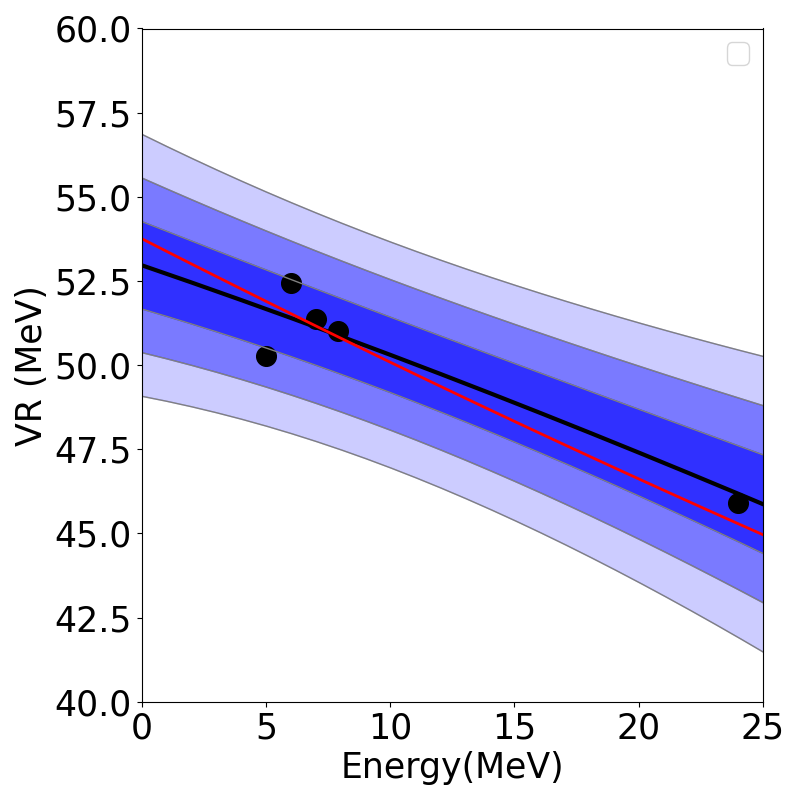 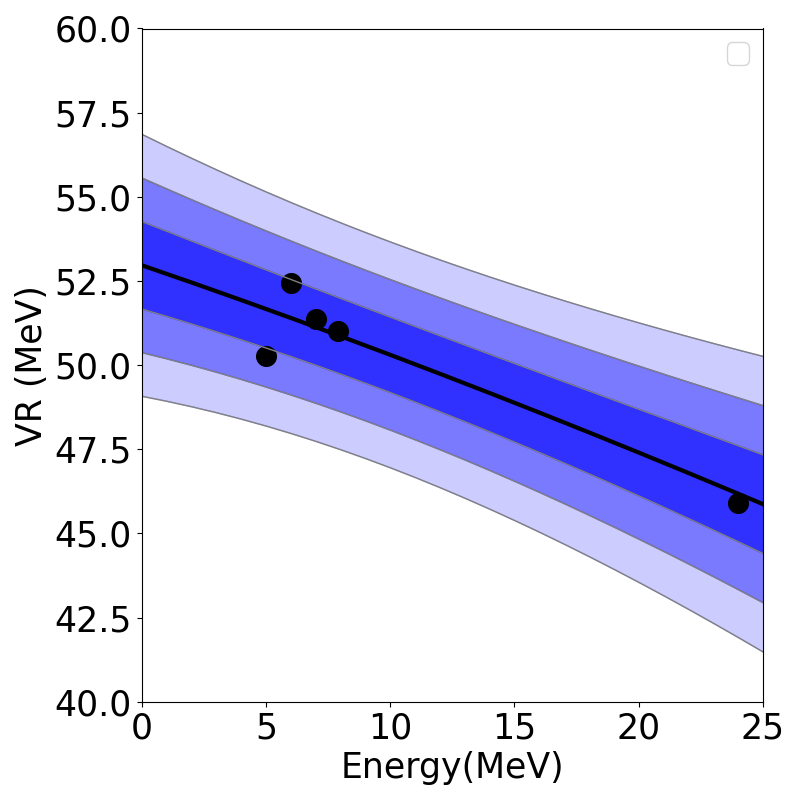 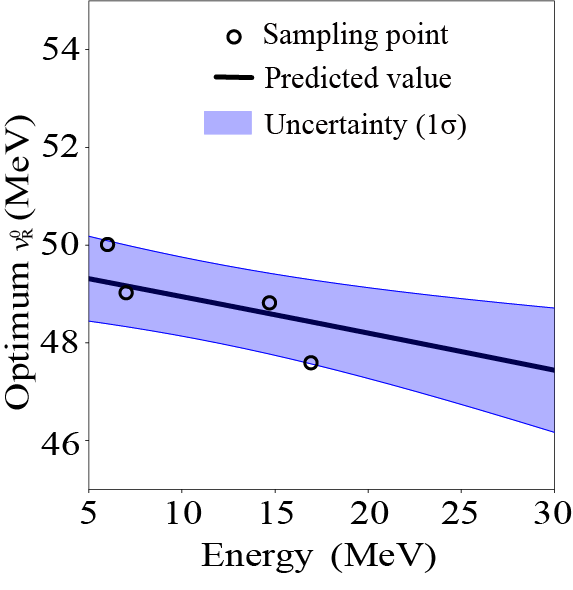 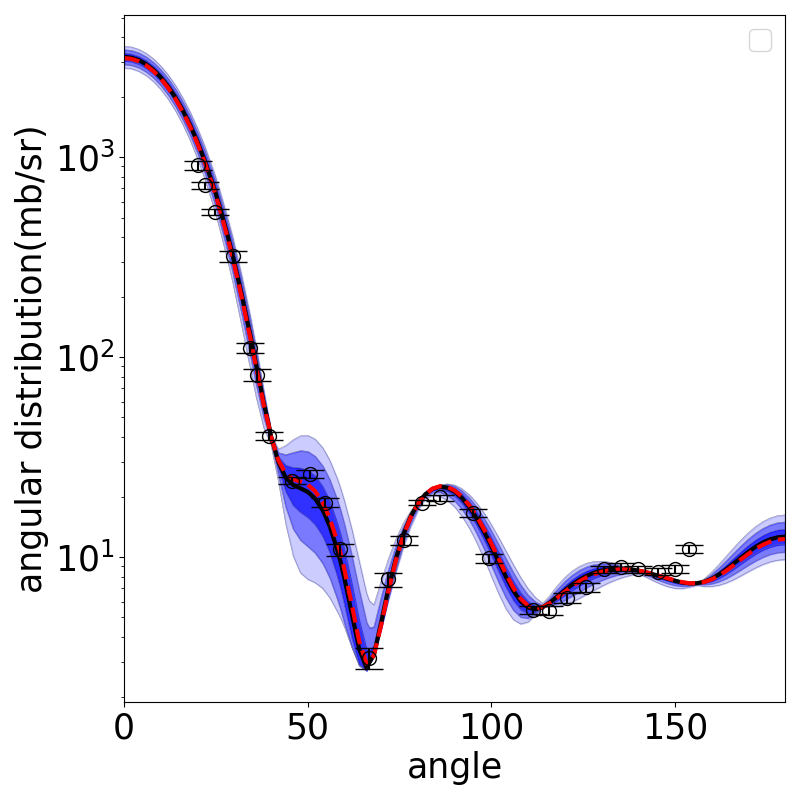 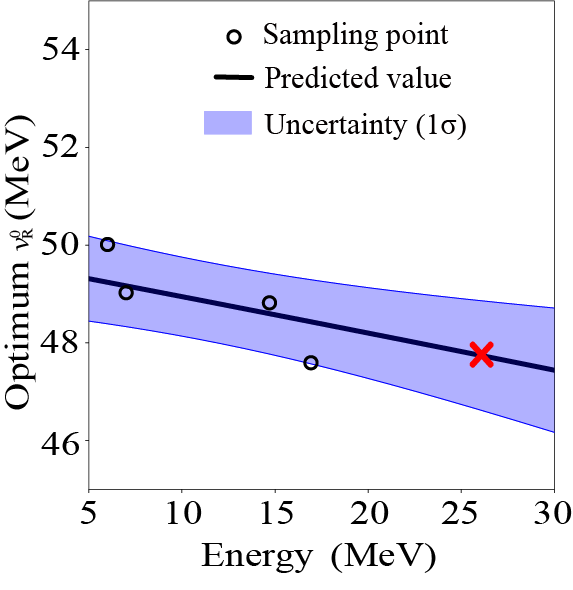 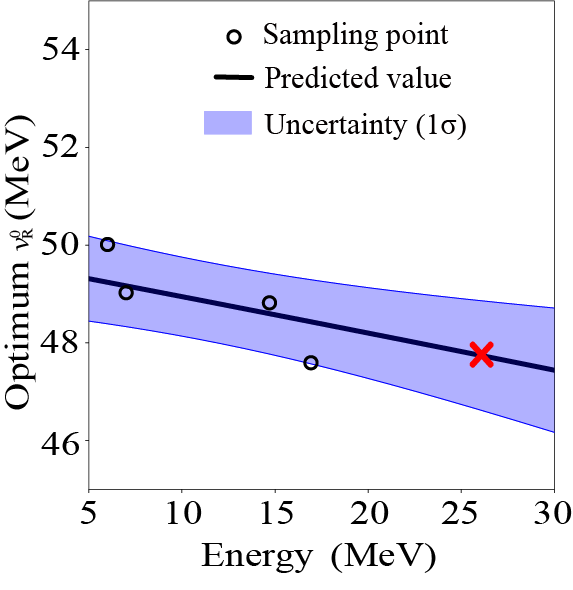 58Ni(n,n),14MeV
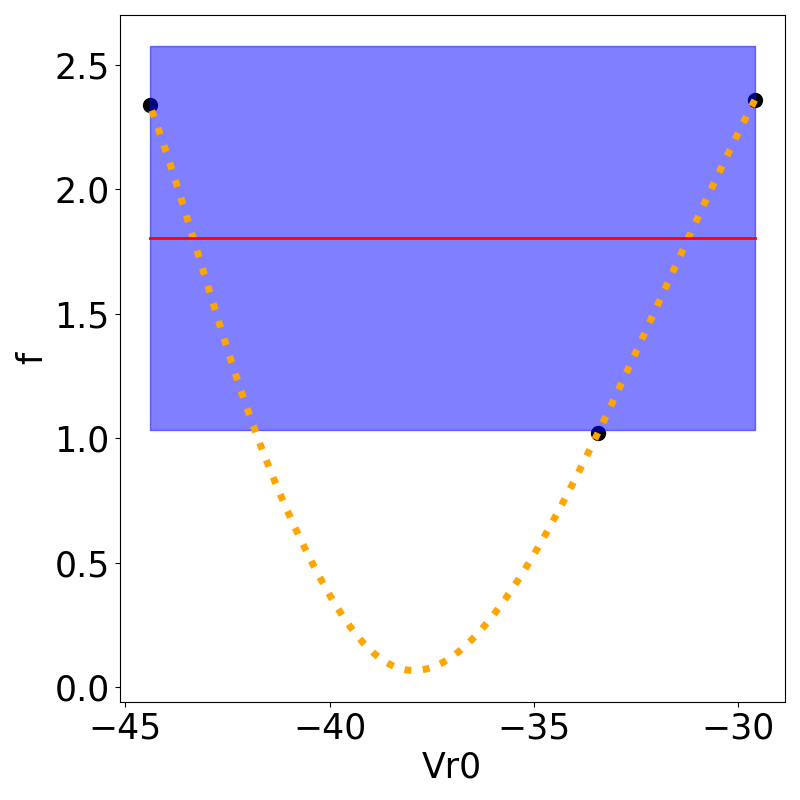 ×
×
×
×
16
[Speaker Notes: Last, I’ll show this result in comparison to Kunieda-ssan propesed  value Vr.
Red line and red dash line is poropesd one. Vr value is a little different. But, at cross section, this different is very small. Our priditction result is pretty good comparion to proposal value.
We think this mechanism should be enlarged so that nuclear data can be created efficiently.]
Summary
◆We calculated the elastic scatterings cross section at arbitrary energies    combining machine learning and nuclear reaction model.
◆Using Bayesian optimization, we obtained the optimum depth value of the central     force of the optical potential for the experimental data.
◆Using gaussian process regression, we estimated the optimum depth value of the     central force of the optical potential at arbitrary energies.
◆Using the optimum value at low and high energy for training data, we can predict elastic     scattering cross section at arbitrary incident energy with some degree of accuracy.
17
Future works :There are some task for implementation
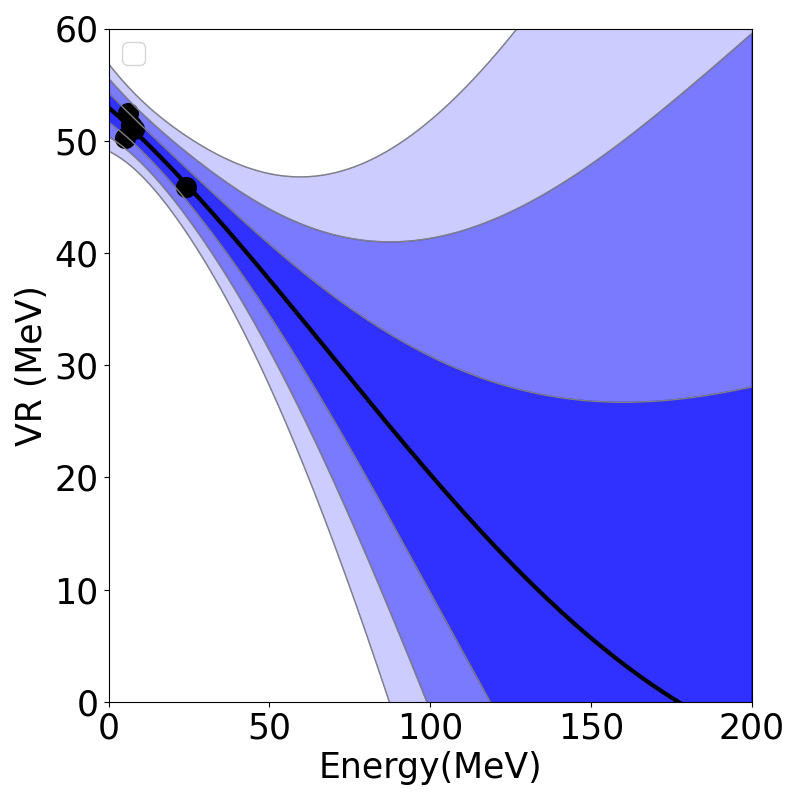 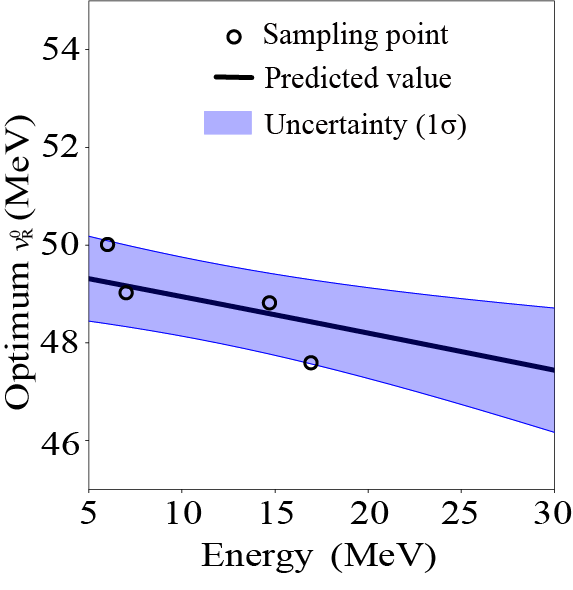 ◆ Extrapolation have big estimation error (characteristic of ML).
◆ Estimate other part of the optical potential(in this presentation, only estimate the depth of central force)
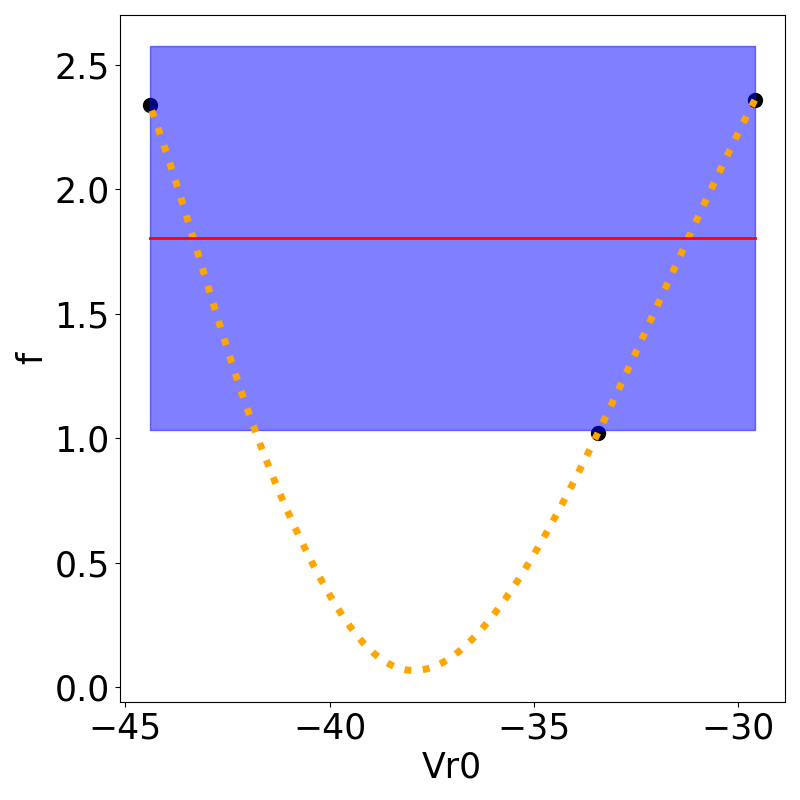 ×
◆ More dependencies to be estimated(in this presentation, only estimate energy dependence)
18
[Speaker Notes: Last, I speak about task for implementation.
Actually, the last estimate result I showed has a very large error margin at high energies. This is characteristic of ML.
So, we need to solve the problem.
And,~~]